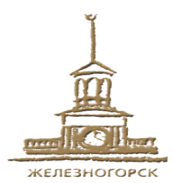 ЗАКЛЮЧЕНИЕСчетной палаты ЗАТО  Железногорскпо проекту решения«О бюджете  ЗАТО Железногорск на 2025 год и плановый период 2026-2027 годов»
Основные параметры
проекта бюджета ЗАТО Железногорск
на 2025 год и плановый период 2026-2027 годов (млн руб.)
(млн руб.)
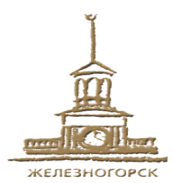 2
Сравнительный анализ
первоначально внесенных бюджетов 
2024 и 2025 годов
(млн руб.)
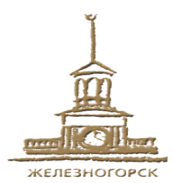 3
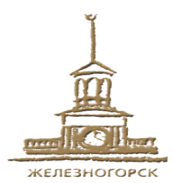 Доходы, поступающие с территории 
ЗАТО Железногорск
(млн руб.)
ожидаемый  показатель
фактические показатели
проектные показатели
4
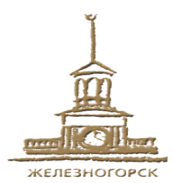 Безвозмездные поступления от бюджетов вышестоящего уровня(первоначальные значения, млн руб.)
5
Наиболее динамично  развивающиеся  в 2025 году сферы программного бюджета  ( по первоначальным  бюджетам)
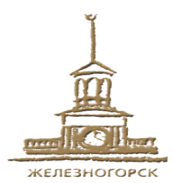 6
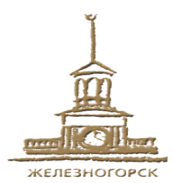 Программные сферы, финансируемые на одном уровне в первоначальных бюджетах 2024 и 2025 годов
7
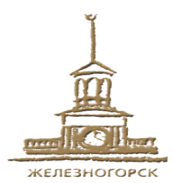 Программные сферы, финансируемые 
со снижением объема ассигнований по первоначальным бюджетам 2024 и 2025 годов
-262,4 млн
 -87%
Формирование современной городской среды
-1,9 млн
-56%
-17,9 млн
-54%
Реформирование и модернизация ЖКХ
Развитие инвестиционной деятельности, малого и среднего предпринимательства
8
Потенциальные возможности 
увеличения доходов и капитальных вложений 
в инфраструктуру  
ЗАТО Железногорск
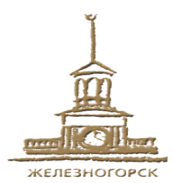 9
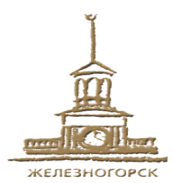 Основные выводы и предложения
1. Проект бюджета на 2025 год и плановый период 2026-2027 годов является сбалансированным по текущим возможностям и отвечает основным требованиям действующего законодательства.
2.        Начальные параметры бюджета создают условия для развития городского округа в 2025 году при условии их дальнейшего наращивания за счет  краевых дотаций и субсидий, а также доходов, поступающих с территории ЗАТО Железногорск.

3. Общие доходы, расходы и дефициты начального проекта бюджета на 2025-2027 годы экономически обоснованны и могут быть одобрены участниками публичных слушаний.
10
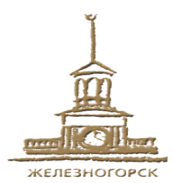 СПАСИБО ЗА ВНИМАНИЕ!